班主任
学期工作总结
读书分享/教育培训/工作总结/年终汇报
汇报老师：xiazaii 时间：202X.10.30
The spring and autumn period and the visual studio is one of the enterprises and individuals to provide professional creativity, brand integration design consultants, more than 15 years working experience. To customers as the benchmark, with wisdom grafting business and the arts.
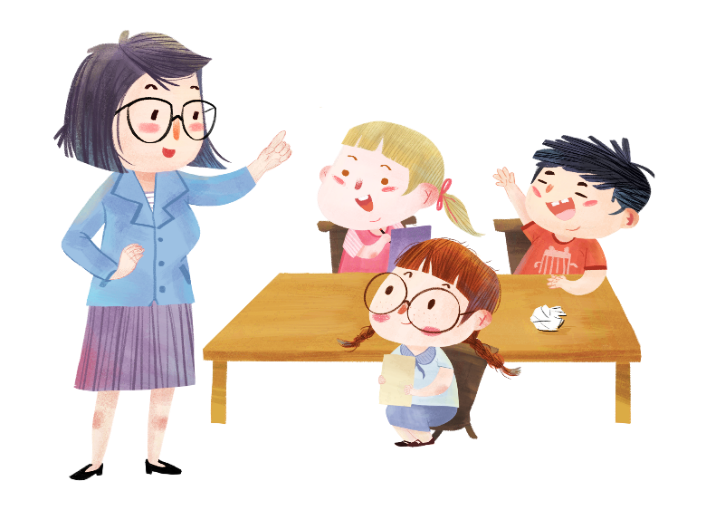 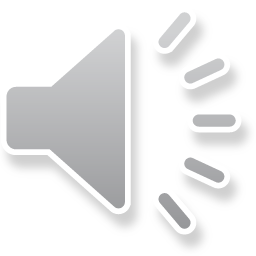 教学内容
教学目标
教学总结
新学期计划
目
录
01
02
03
04
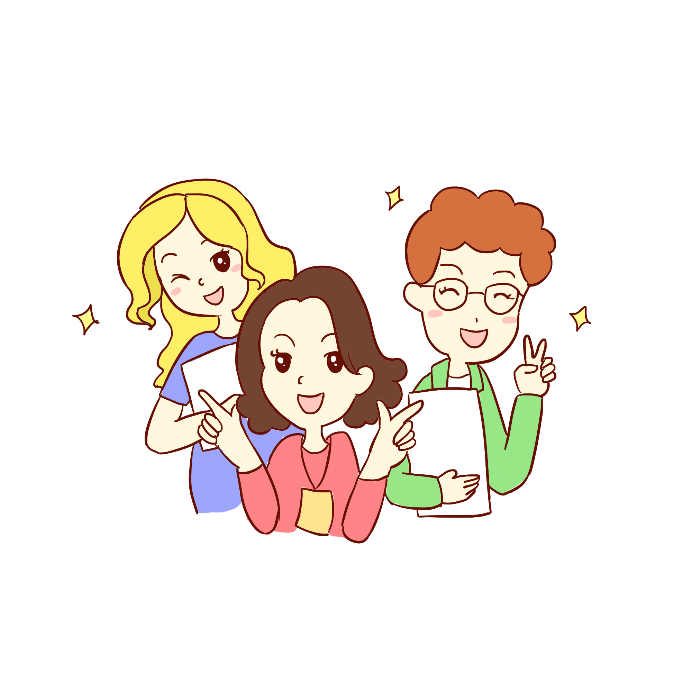 教学内容
TEACHING CONTENT
添加标题
点击此处添加文字内容
添加标题
点击此处添加文字内容
添加标题
点击此处添加文字内容
添加标题
添加标题
添加标题
点击此处添加文字说明内容，可以通过复制您的文本内容，在此文本框粘贴并选择只保留文字。
点击此处添加文字说明内容，可以通过复制您的文本内容，在此文本框粘贴并选择只保留文字。
点击此处添加文字说明内容，可以通过复制您的文本内容，在此文本框粘贴并选择只保留文字。
点击添加文本
点击添加文本
在这里输入你的内容，或者通过复制粘贴你的文本。
在这里输入你的内容，或者通过复制粘贴你的文本。
点击添加文本
在这里输入你的内容，或者通过复制粘贴你的文本。
点击添加文本
在这里输入你的内容，或者通过复制粘贴你的文本。
点击添加文本
在这里输入你的内容，或者通过复制粘贴你的文本。
点击添加文本
在这里输入你的内容，或者通过复制粘贴你的文本。
标题文本预设
标题文本预设
点击输入替换内容
点击输入替换内容
点击输入替换内容
点击输入替换内容
关键词
关键词
关键词
关键词
关键词
关键词
推广计划
点击添加标题
点击添加标题
点击添加标题
点击添加标题
点击添加标题
点击添加标题
点击添加标题
点击添加标题
点击添加标题
点击添加标题
第一阶段
第二阶段
第三阶段
第四阶段
第五阶段
A
B
添加文本
添加文本
点击此处添加文字描述，文字颜色、大小、字体可根据需求进行更改。
点击此处添加文字描述，文字颜色、大小、字体可根据需求进行更改。
C
D
添加文本
添加文本
点击此处添加文字描述，文字颜色、大小、字体可根据需求进行更改。
点击此处添加文字描述，文字颜色、大小、字体可根据需求进行更改。
教学目标
TEACHING CONTENT
添加标题
添加标题
添加标题
此处添加详细文本描述，建议与标题相关并符合整体语言风格，语言描述尽量。
此处添加详细文本描述，建议与标题相关并符合整体语言风格，语言描述尽量。
此处添加详细文本描述，建议与标题相关并符合整体语言风格，语言描述尽量。
请在此处输入您的文本
请在此处输入您的文本
请在此处输入您的文本
标题
请在此处输入您的文本
标题文本预设
标题文本预设
此部分内容作为文字排版占位显示（建议使用主题字体）
此部分内容作为文字排版占位显示（建议使用主题字体）
标题文本预设
标题文本预设
此部分内容作为文字排版占位显示（建议使用主题字体）
此部分内容作为文字排版占位显示（建议使用主题字体）
标题文本预设
此部分内容作为文字排版占位显示（建议使用主题字体）
此部分内容作为文字排版占位显示（建议使用主题字体）
标题文本预设
此部分内容作为文字排版占位显示（建议使用主题字体）
标题文本预设
此部分内容作为文字排版占位显示（建议使用主题字体）
标题文本预设
标题文本预设
标题文本预设
此部分内容作为文字排版占位显示 （建议使用主题字体）
此部分内容作为文字排版占位显示 （建议使用主题字体）
标题文本预设
标题文本预设
此部分内容作为文字排版占位显示 （建议使用主题字体）
此部分内容作为文字排版占位显示 （建议使用主题字体）
教学总结
TEACHING CONTENT
设计的发展存在着一个时代价值观的问题即什么是设计？为什么而设计？对于多元化的今天，围绕这个问题，不同的时期就会形成不同的设计面貌。
50%
35%
设计的发展存在着一个时代价值观的问题即什么是设计？为什么而设计？对于多元化的今天，围绕这个问题，不同的时期就会形成不同的设计面貌。
设计的发展存在着一个时代价值观的问题即什么是设计？为什么而设计？对于多元化的今天，围绕这个问题，不同的时期就会形成不同的设计面貌。
50%
80%
设计的发展存在着一个时代价值观的问题即什么是设计？为什么而设计？对于多元化的今天，围绕这个问题，不同的时期就会形成不同的设计面貌。
请替换文字内容
请替换文字内容
点击添加相关标题文字，点击添加相关标题文字，点击添加相关标题文字，点击添加相关标题文字。
点击添加相关标题文字，点击添加相关标题文字，点击添加相关标题文字，点击添加相关标题文字。
1
2
4
3
请替换文字内容
请替换文字内容
点击添加相关标题文字，点击添加相关标题文字，点击添加相关标题文字，点击添加相关标题文字。
YOUR TITLE
YOUR TITLE
YOUR TITLE
YOUR TITLE
点击添加相关标题文字，点击添加相关标题文字，点击添加相关标题文字，点击添加相关标题文字。
点击此处添加文字内容点击此处添加文字内容
点击此处添加文字内容点击此处添加文字内容
点击此处添加文字内容点击此处添加文字内容
点击此处添加文字内容点击此处添加文字内容
81%
72%
65%
78%
点击添加内容
点击添加内容
点击添加内容
点击添加内容
点击此处添加文字内容点击此处
点击此处添加文字内容点击此处
点击此处添加文字内容点击此处
点击此处添加文字内容点击此处
新学期计划
TEACHING CONTENT
视频方案
此处添加详细文本描述，建议与标题相关并符合整体语言风格，语言
图片方案
此处添加详细文本描述，建议与标题相关并符合整体语言风格，语言描述尽量简洁生动。
1
视频方案
此处添加详细文本描述，建议与标题相关并符合整体语言风格，语言
视频方案
此处添加详细文本描述，建议与标题相关并符合整体语言风格，语言描述尽量简洁生动。
2
视频方案
此处添加详细文本描述，建议与标题相关并符合整体语言风格，语言
视频方案
此处添加详细文本描述，建议与标题相关并符合整体语言风格，语言描述尽量简洁生动。
2
产品特点
添加
内容
01
06
点击输入标题
点击输入标题
点击输入简要文字内容，文字内容需概括精炼，不用多余的文字修饰。
点击输入简要文字内容，文字内容需概括精炼，不用多余的文字修饰。
05
02
点击输入标题
点击输入标题
点击输入简要文字内容，文字内容需概括精炼，不用多余的文字修饰。
点击输入简要文字内容，文字内容需概括精炼，不用多余的文字修饰。
04
03
点击输入标题
点击输入标题
点击输入简要文字内容，文字内容需概括精炼，不用多余的文字修饰。
点击输入简要文字内容，文字内容需概括精炼，不用多余的文字修饰。
点击此处添加标题
单击此处输入文本，单击此处输入文本，单击此处输入文本单击此处输入文本，单击此处输入文本，单击此处输入文本单击此处输入文本
1
2
3
点击此处添加标题
单击此处输入文本，单击此处输入文本，单击此处输入文本单击此处输入文本，单击此处输入文本，单击此处输入文本单击此处输入文本
点击此处添加标题
单击此处输入文本，单击此处输入文本，单击此处输入文本单击此处输入文本，单击此处输入文本，单击此处输入文本单击此处输入文本
请替换文字内容
请替换文字内容
请替换文字内容
请替换文字内容
请替换文字内容
请替换文字内容
请替换文字内容，点击添加相关标题文字，修改文字内容，也可以直接复制你的内容到此。，点击添加相关标题文字，修改文字内容，也可以直接复制你的内容到此。
请替换文字内容，点击添加相关标题文字，修改文字内容，也可以直接复制你的内容到此。，点击添加相关标题文字，修改文字内容，也可以直接复制你的内容到此。
感谢您的观看
读书分享/教育培训/工作总结/年终汇报
汇报老师：xiazaii 时间：202X.10.30
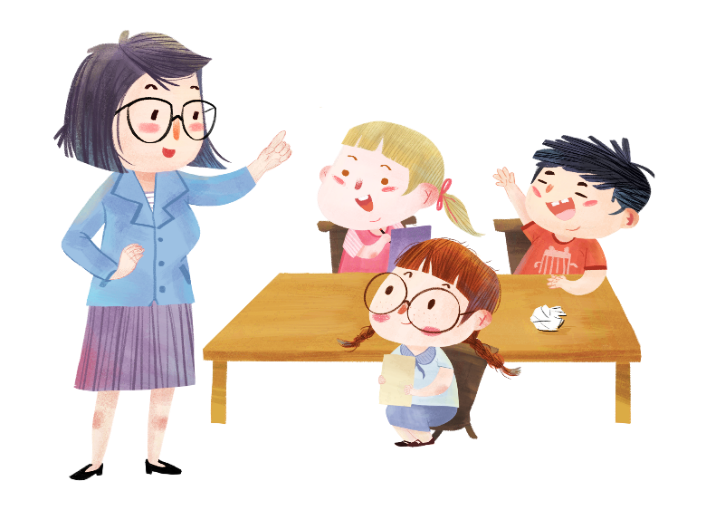